Начальная школа - детский сад № 115
Система дидактических принципов
  деятельностного метода обучения
Л.Г.Петерсон
(технология «Ситуация» для дошкольников)




17 декабря 2019 год
Деятельностный 
метод обучения?
Метод обучения, при котором обучающийся не получает знания в готовом виде, а добывает их сам в процессе собственной познавательной деятельности называется 
деятельностным методом
Какие условия необходимы для 
того,  чтобы обеспечить 
собственную познавательную
 деятельность обучающегося?
Как обучать?
Дидактика - это раздел науки педагогики, представляющий собой теорию обучения и образования, отвечающий на вопрос: «Как обучать?»
Принцип –это
исходное положение какой-нибудь теории, программы
Дидактические принципы – это
    психолого - педагогические условия реализации технологии, программы
Дидактические принципы
основополагающие требования к практической организации учебного процесса
Цель семинара
Формирование  представления
    о дидактических принципах     
    деятельностного метода  обучения (технологии «Ситуация»)
Какие принципы определяли реализацию 
наглядно-иллюстративного метода 
 (объяснительный метод)?
Дидактические принципы
Система дидактических принципов Л.Г. Петерсон
Деятельности
Непрерывности
Целостности 
Психологической комфортности
Минимакса
Вариативности
Творчества

На основе какой теории определены принципы реализации ДСДМ Л.Г. Петерсон?
На основе общей теории деятельности
(Г.П. Щедровицкий, О.С. Анисимов и др.) 

построена технология  
деятельностного метода обучения
 Л.Г. Петерсон

для дошкольников
технология  «Ситуация»
Какой из названных дидактических 
    принципов является, на ваш взгляд, 
   основополагающим для  
   дошкольного   образования?

Почему?
Принцип психологической комфортности
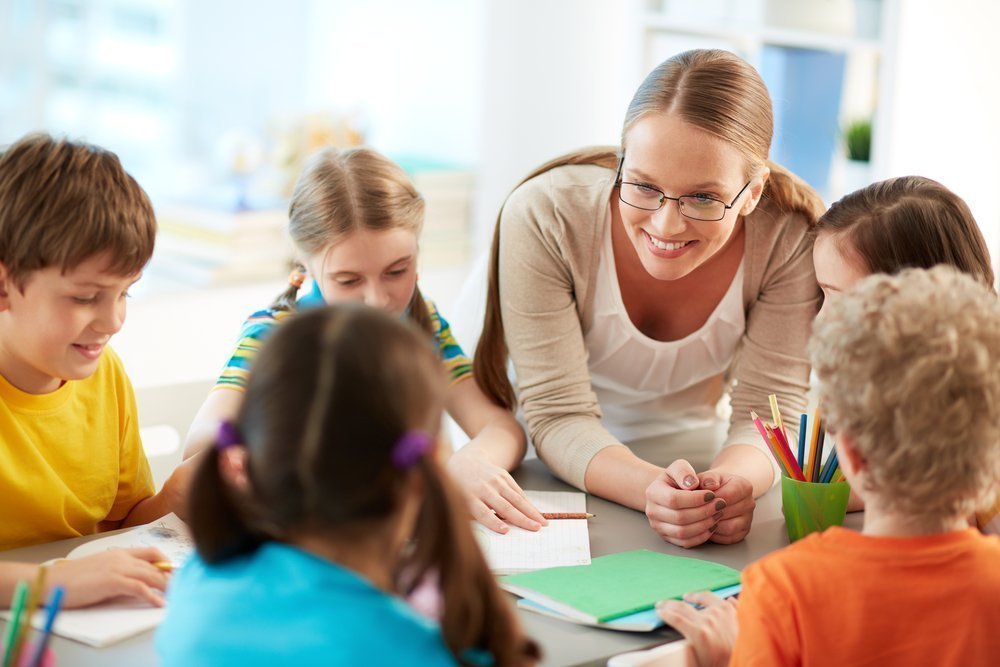 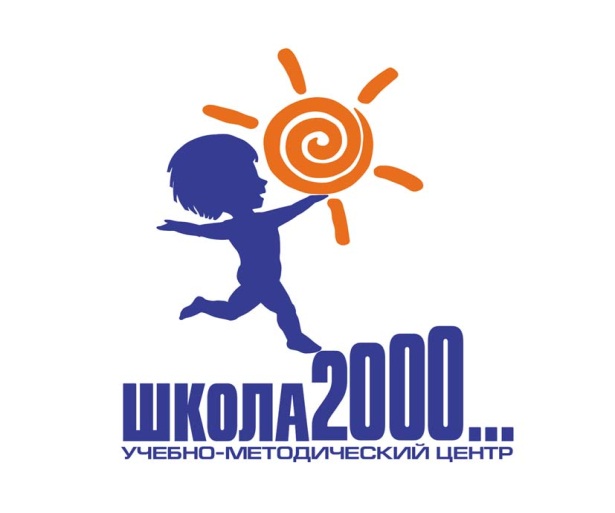 Принцип 
психологической комфортности
Принцип 
непрерывности
Принцип целостного
представления о мире
Принцип 
деятельности
Принцип минимакса
Принцип 
вариативности
Принцип 
творчества
Система дидактических
                            принципов
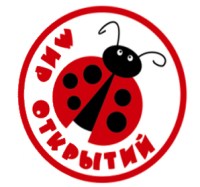 Какие условия обеспечивают психологическую комфортность в образовательном процессе?
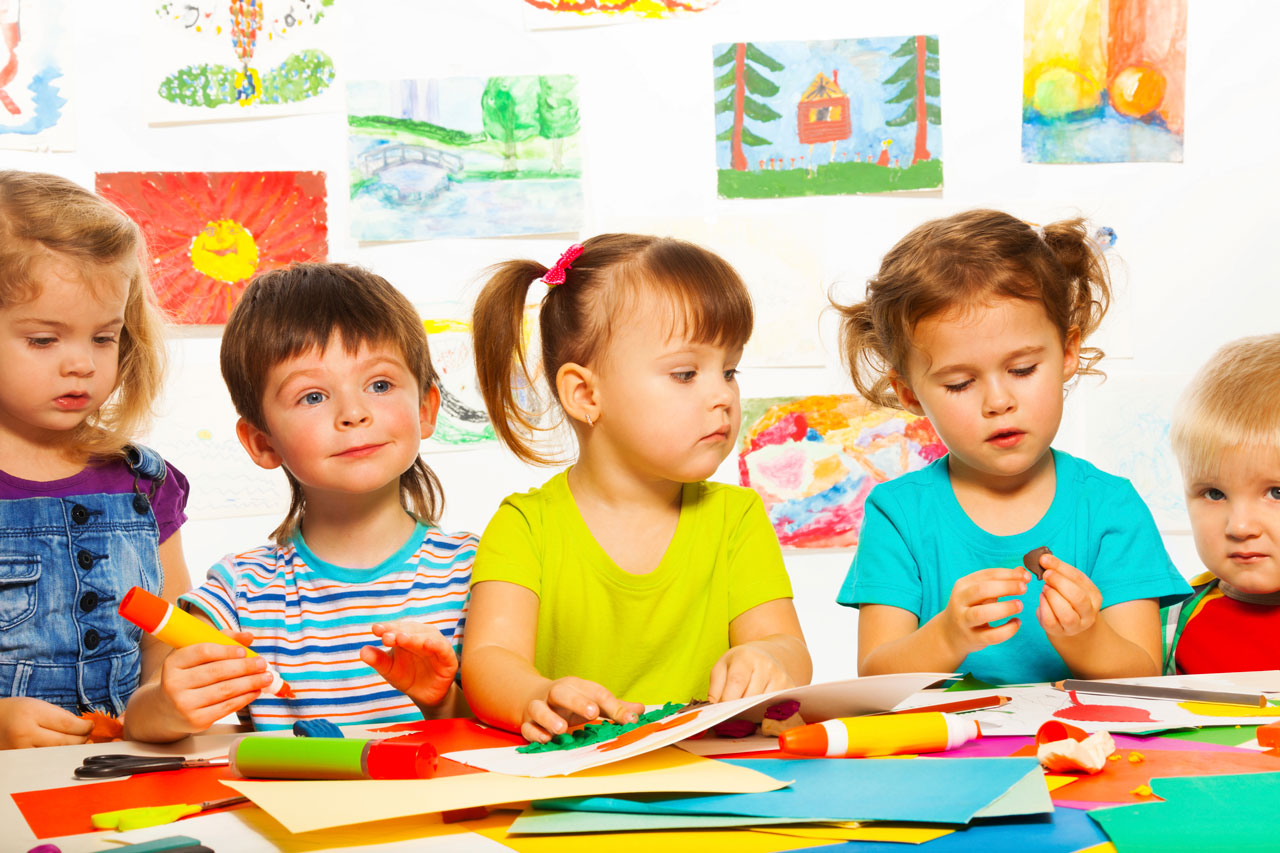 Психологическая комфортность ребёнка в образовательном учреждении
Организационный компонент
Деятельностный компонент
Коммуникативный компонент
Личностный компонент
Удовлетворённость 
деятельностью

Мотивирование

Игровая деятельность (парная, групповая) 
Выбор партнёра по интересам, по гендерному признаку
Удовлетворённость качеством взаимоотношений в системе

«ребёнок-ребёнок»

«педагог – обучающийся»
Удовлетворённость 
условиями предметной среды и организацией образовательного процесса в ОУ

Степень психофизиологического комфорта
Преобладающее эмоциональное состояние 
(в т.ч. уровень тревожности)

Уровень самооценки
Принцип психологической комфортности
обеспечивает 
снятие стрессообразующих     факторов образовательного процесса
создание в детском коллективе доброжелательной атмосферы, основанной на реализации идей педагогики сотрудничества 
развитие диалоговых форм   общения
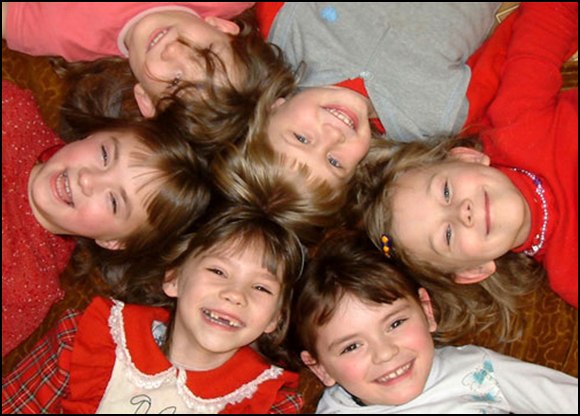 Общение должно быть ориентированным
на ребенка,  его интересы и потребности
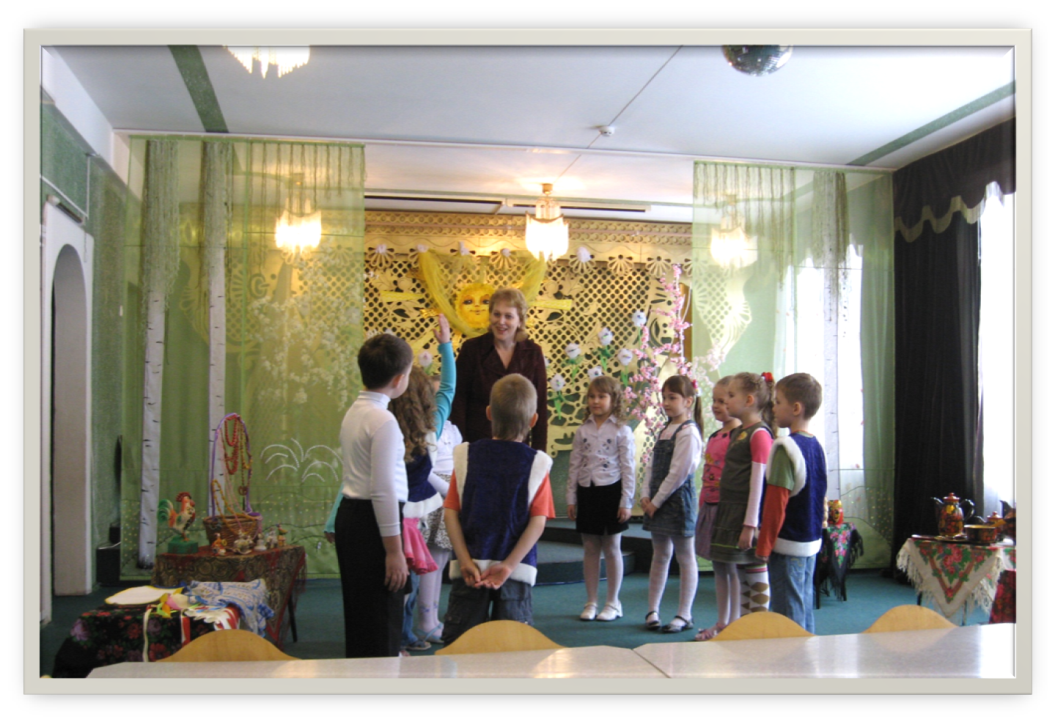 Педагог  может выступать в роли

старшего друга
наставника
партнёра
 организатора
 помощника
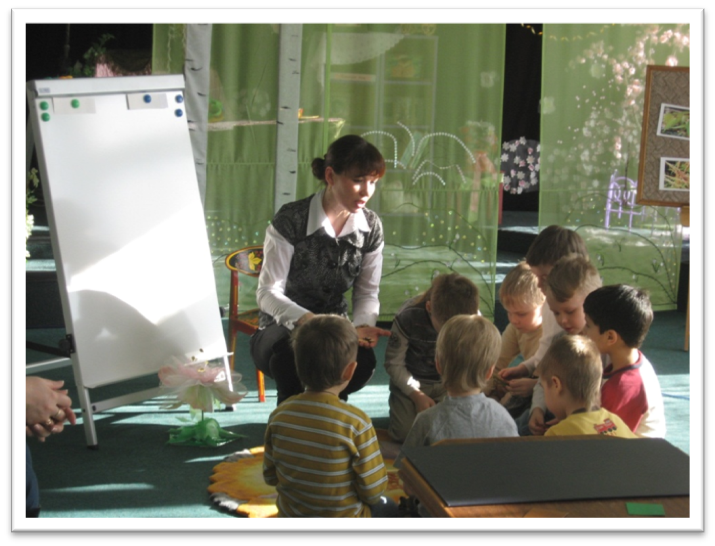 Педагог  может выступать в роли

старшего друга
наставника
партнёра
 организатора
 помощника
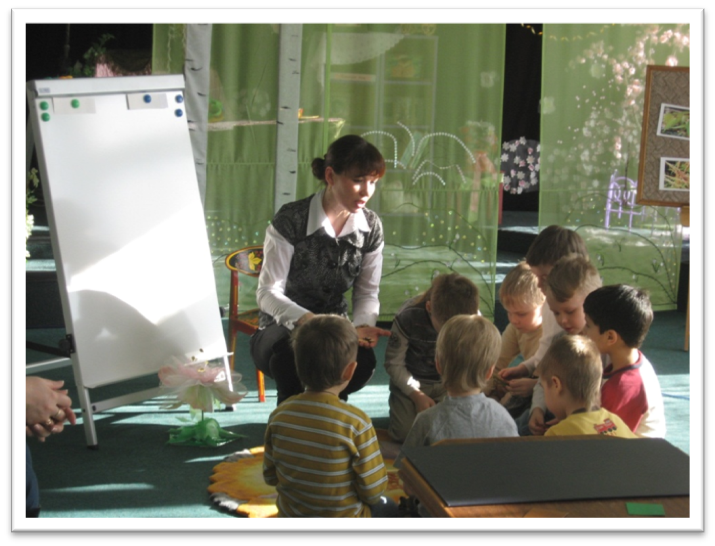 Комфортное пребывание в детском саду
ребёнок должен чувствовать себя нужным, активным участником в  общих делах

дети не должны бояться ошибок, неудач

необходимо принимать все ответы детей (по  возможности)

грамотное расположение детей в пространстве

возможность свободного перемещения детей

чередование видов деятельности

дети должны видеть свою «детскую» цель
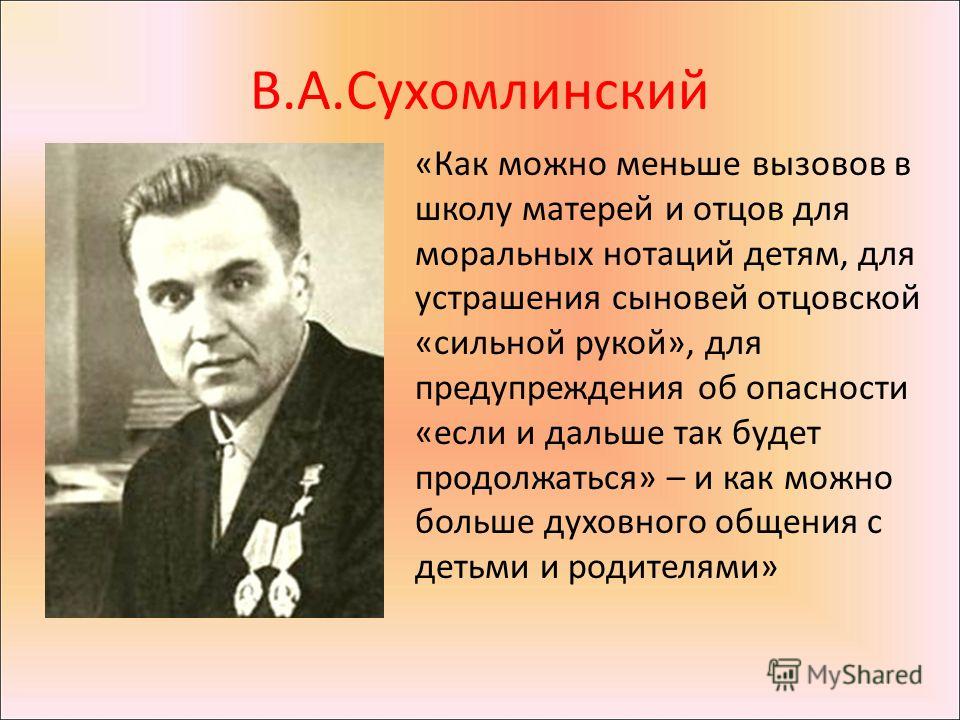 «Ребёнок – удивительное существо.
 Если вы не научили его смеяться, радостно удивляться, сочувствуя, желая добра,  если вы не сумели вызвать у него мудрую и добрую улыбку,  он будет смеяться злобно, смех его будет насмешкой»
                                 
 В.А. Сухомлинский
советский педагог, писатель, публицист, 
создатель народной педагогики
(1918-1970 г.г.)
«От того, как будет чувствовать себя ребёнок,
поднимаясь на первую ступеньку лестницы познания, что  он будет переживать, зависит весь его дальнейший путь к знаниям»
В.А. Сухомлинский
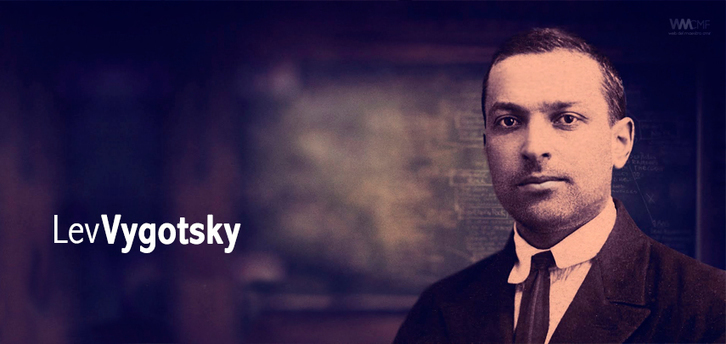 «Принцип взаимосвязи обучения и развития»                                                                              Л.С. Выготский                                      советский психолог                                         (1896-1934 г.г.)
Искусство педагога заключается в такой организации образовательного процесса, когда ребенок 
сам хочет  чему-либо научиться, 
свободно рассуждает, 
находит и исправляет свои ошибки, 
причем вся эта деятельность сосредоточена в русле его собственных интересов.
Принцип психологической комфортности
игровая  деятельность на занятии
диалоговая форма общения с детьми (побуждающий и подводящий диалог)
увлеченная интересная познавательная   игра  педагога с детьми
доброжелательная атмосфера
динамический режим занятия
эмоциональность занятия
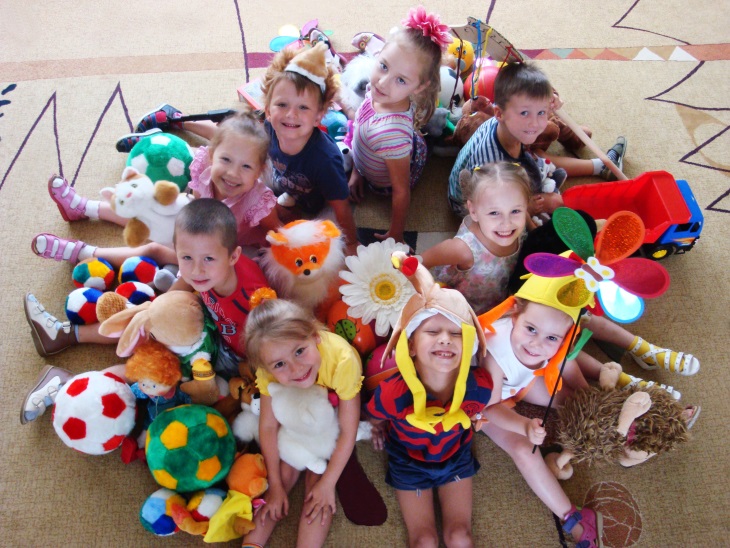 Сотрудничество
умение работать в группе
договариваться
распределять задания
получать общий результат
оценивать результат, свой взгляд
освоить правила и культуру взаимодействия
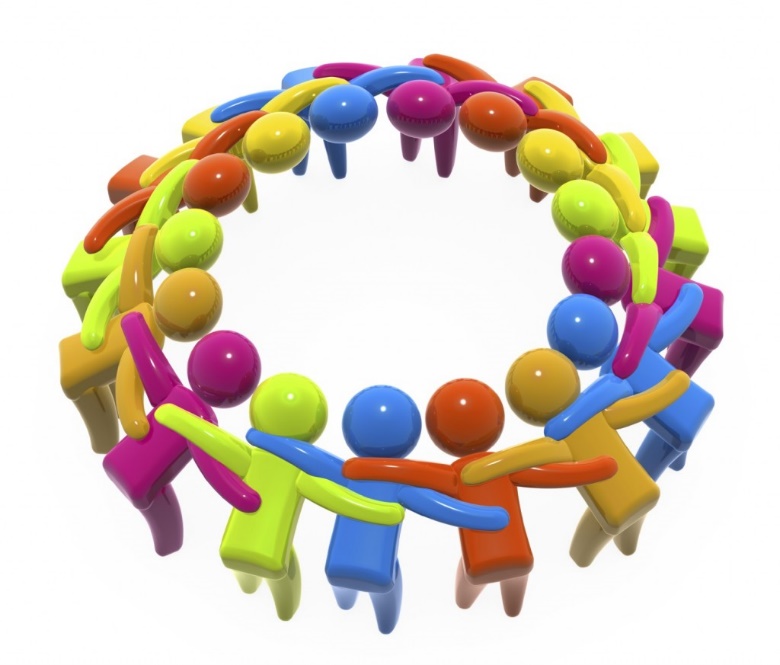 Комфортность образовательного  процесса 
– это совокупность условий для

  познавательной деятельности

  добрых взаимоотношений между 

  педагогами и детьми 
  между детьми и книгой
  между всеми участниками 
      образовательного процесса
Нормативно-правовые документы

Конвенция о правах ребенка 

Концепция непрерывного образования
  ДО и НОО и др. 

ФГОС ДО  - требования 
к структуре
к условиям  реализации   
к результатам ООП ДО
Примерная основная образовательная программа дошкольного образованияhttp://fgosreestr.ru
«Важно, чтобы освоение содержания на ранних ступенях образования сопровождалось позитивными эмоциями, радостью и удовольствием.»
п. 1.2.
4) Реализация программы для детей данной возрастной группы, прежде всего в форме игры…
п. 3.2.5. Условия, необходимые для создания 
социальной ситуации развития детей… 
предполагают:
обеспечение эмоционального благополучия  через непосредственное общение с каждым ребенком;
уважительное отношение к каждому ребенку…
поддержку индивидуальности и инициативы детей
через создание условий для принятия детьми решений, своих
чувств и мыслей;
п. 3.1.
Условия реализации Программы должны обеспечивать полноценное развитие детей во всех основных образовательных областях … на фоне их эмоционального благополучия и положительного отношения к миру, к себе и другим людям
п. 3.2.1.
1) Уважение взрослых к человеческому достоинству детей, формирование и поддержка их  положительной самооценки, уверенности в собственных возможностях и способностях.
Что такое 
деятельность?
Освоение окружающего мира не путем получения готовой информации,
 а через ее «открытие» дошкольниками и освоение в контексте специфических детских деятельностей (игре, исследовании, общении, конструировании и др.)
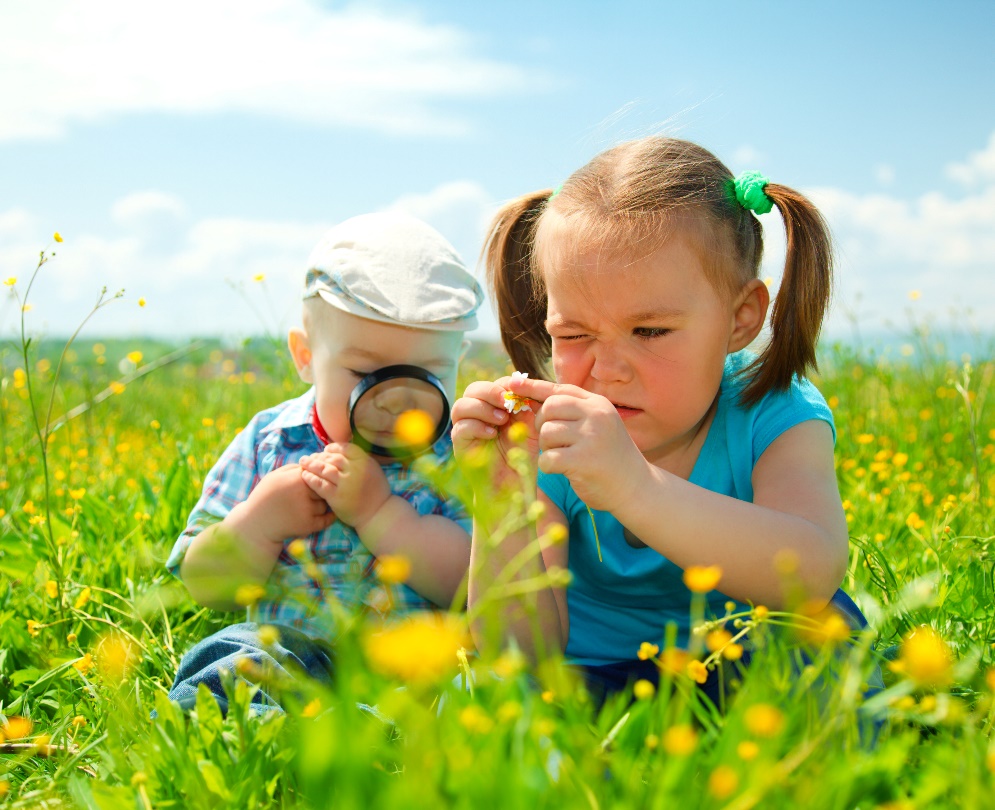 «Плохой учитель    
  преподносит  истину,
 хороший учит 
 ее находить.»
                              
                 
                                  
                        немецкий  педагог  А.Дистервег
                                                        (1790- 1866г.г.)
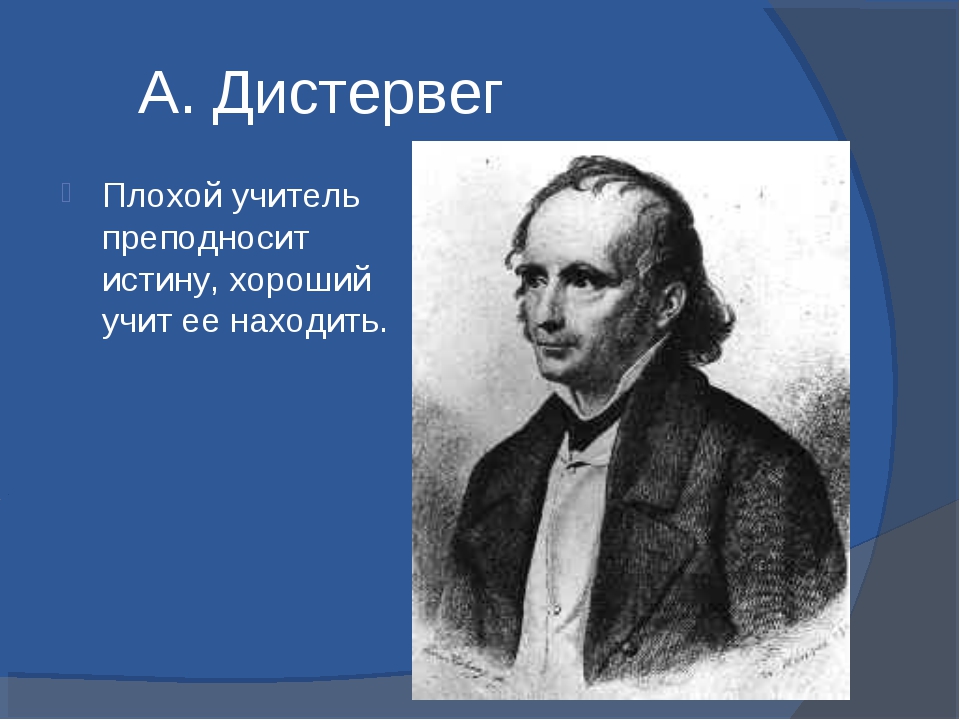 Принцип деятельности
Заключается в такой организации обучения,  когда  
воспитанник получает знания не в готовом виде, а добывает их сам («открытие нового знания»)
 осознает содержание своей познавательной деятельности   (знает и соблюдает шаги деятельности)
в деятельности успешно формируются    
 общекультурные ценности
 деятельностные способности
 предпосылки  учебных действий
«Образование призвано дать ребенку не готовые знания, а знания деятельные, которые могут быть приобретены только и исключительно в ходе активного взаимодействия с окружающей средой» 


Д. Дьюи     
американский философ 
и педагог
(1859-1952)
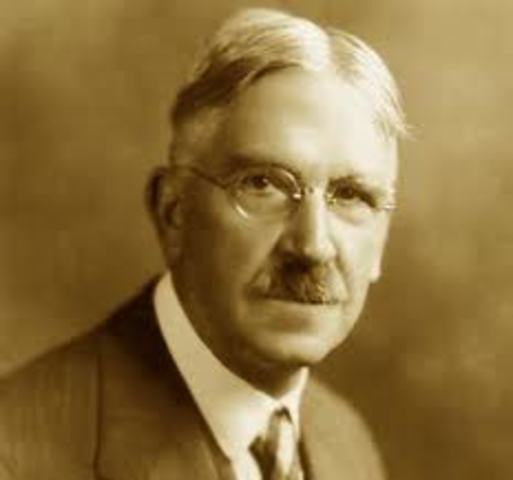 нем. педагог А. Дистервег




франц. писатель Эрнст Легуве
«Главная цель воспитания – в развитии самостоятельности»
«Научить детей обходиться
 без нас»
Роль педагога
Педагог поощряет
детскую самостоятельность
 инициативу
выдвижение и обоснование своих гипотез
активную деятельность


Высший пилотаж современного педагога -
«устраняет себя» и ненавязчиво организует
 деятельность ребенка
Умение планировать свою деятельность?
ставить цель
отбирать средства,
 определять последовательность действий
 определять место и причины возникших затруднений
выбирать пути преодоления ошибок
проектировать
владеть способами контроля и оценки
Девиз принципа деятельности
«Думай, анализируй,
 сопоставляй, твори и будь 
 спокоен, уверен, я иду рядом»
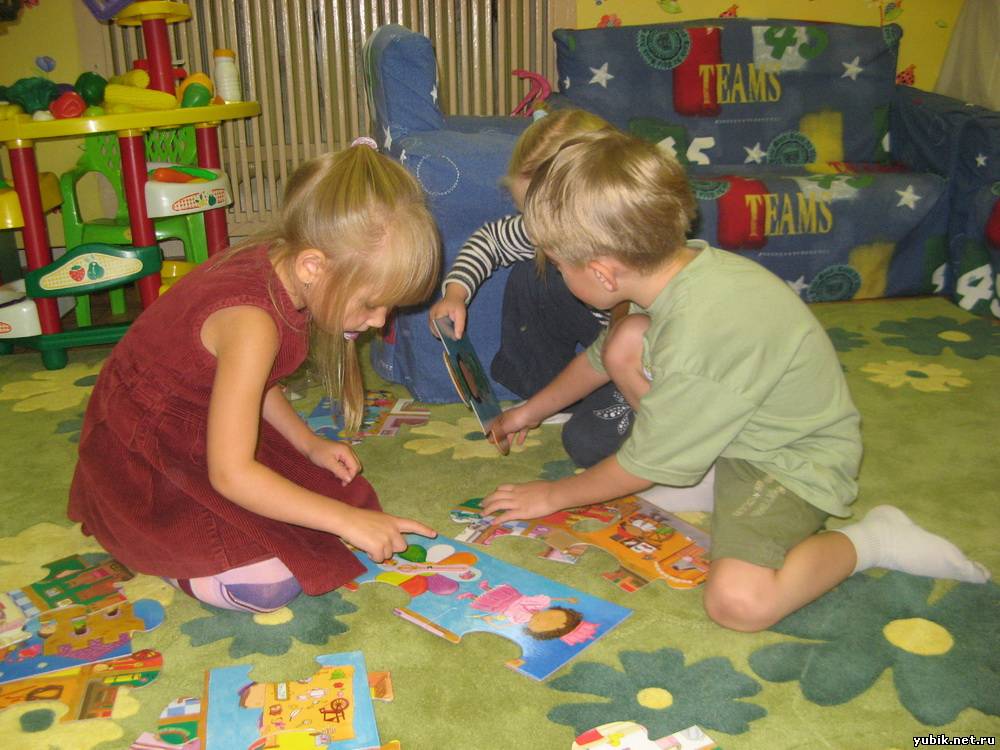 Ребёнок в деятельности усваивает культурные нормы и правила поведения
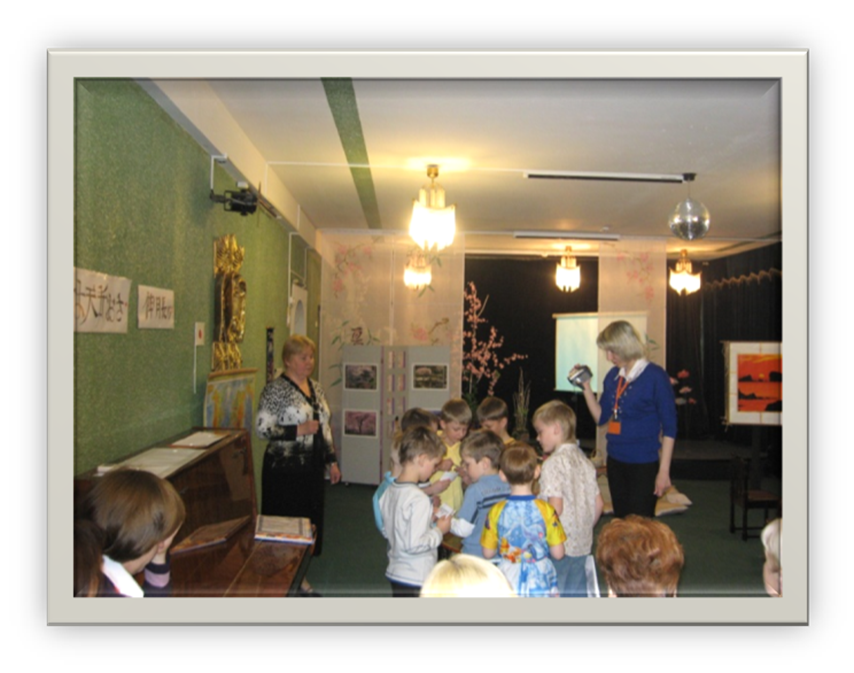 п. 1.6.
….
формирование инициативности,
самостоятельности и ответственности ребенка,
формирование предпосылок учебной
деятельности
Поддержка инициативы детей в различных видах деятельности;
7)Формирование познавательных интересов, познавательных действий
п.1.4.
3) содействие и сотрудничество детей  и   взрослых, признание ребенка полноценным участником (субъектом) образовательных  отношений;
4) поддержка инициативы детей в различных видах деятельности;
7) формирование познавательных интересов и
познавательных действий ребенка в различных видах  деятельности…
Принцип минимакса
заключается в том, что
знания предлагаются детям на максимальном уровне 
          (определяемом зоной ближайшего
           развития данного  возраста )
ребёнок  усваивает знания на  своём уровне, но не ниже минимального
             (стандарт)
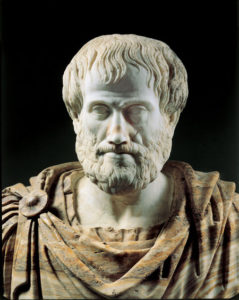 Чтобы преуспеть в учении,

                     надо догонять тех,  кто впереди,

                          и не ждать тех, кто сзади»
                                            Аристотель — философ Древней Греции
                                               (384 г. до н. э.— 322 г. до н. э.)






                                    «Ум гибнет не от износа.
                     он ржавеет от неупотребления»
Народная мудрость
Зона ближайшего  развития
-это те задачи, которые малыш выполняет неуверенно. Чтобы успешно с ними  справиться, ему нужна помощь взрослого.

     «Зона ближайшего развития определяет функции, не созревшие ещё, но находящиеся в процессе созревания…»
Л.С.Выготский
Зона ближайшего  развития
Слишком простые задачи, с которыми малыш легко справляется,  не продвигают ребёнка в своём развитии. 

     Слишком сложные вещи остаются за гранью детского понимания даже после пояснений взрослого.
Зона ближайшего  развития
-это те задачи, к которым ребёнок проявляет интерес, с которыми способен справиться, если взрослые  создадут опору или направят его  собственные мысли в нужное русло.


Для развития  определённых навыков деятельности и психологических качеств  есть оптимальные периоды в жизни ребенка – сенситивные.
Зона актуального   развития
это созревшие психические функции, умения и навыки, благодаря которым дети сами справляются с определёнными задачами.



Помощь взрослого не требуется.
«Моральные силы для своего движения вперед ребенок черпает в своих успехах» В.А. Сухомлинский
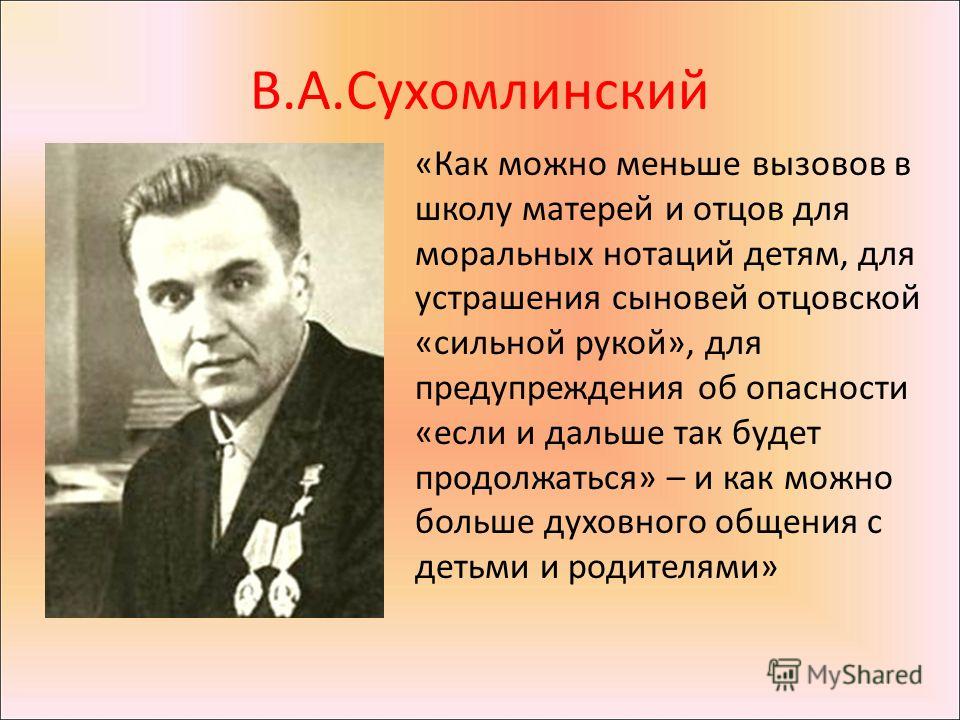 Как готовиться к занятию по принципу минимакса?
определить минимум (стандарт) содержания занятия с учётом специфики детей
сконструировать затруднения в игровой ситуации
разработать проект  выхода из затруднения
     с детьми
выбрать максимум, с которым можно познакомить детей
п. 3.2.1.
2)
Использование в образовательной деятельности  форм 
и методов работы с детьми, соответствующих их
возрастным и индивидуальным особенностям
(недопустимость как искусственного ускорения, так и
искусственного замедления развития детей)
п. 1.4.
2)
Построение образовательной деятельности
 на  на   основе        индивидуальных особенностей  каждого ребенка, при котором сам ребенок становится активным в выборе содержания своего образования, становится субъектом  образования
п. 1.6.
Построение образовательной деятельности на основе
взаимодействия взрослых с детьми, ориентированного на интересы и возможности каждого ребенка и учитывающего социальную ситуацию его развития.
Принцип вариативности?
Систематическое предоставление детям возможности 
выбора материалов, видов  активности, участников 
совместной  деятельности и общения, информации, 
способа действия, оценки и пр.







Вариативность -  это возможность выбора
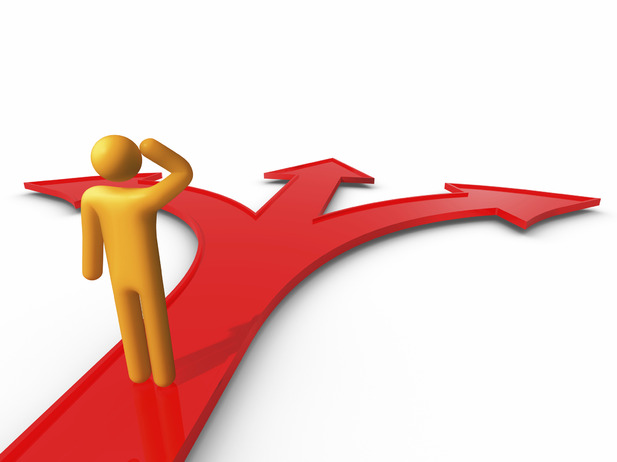 Принцип вариативности
обеспечивает
формирование у детей способностей к систематическому перебору вариантов ответа
выбора оптимального ответа
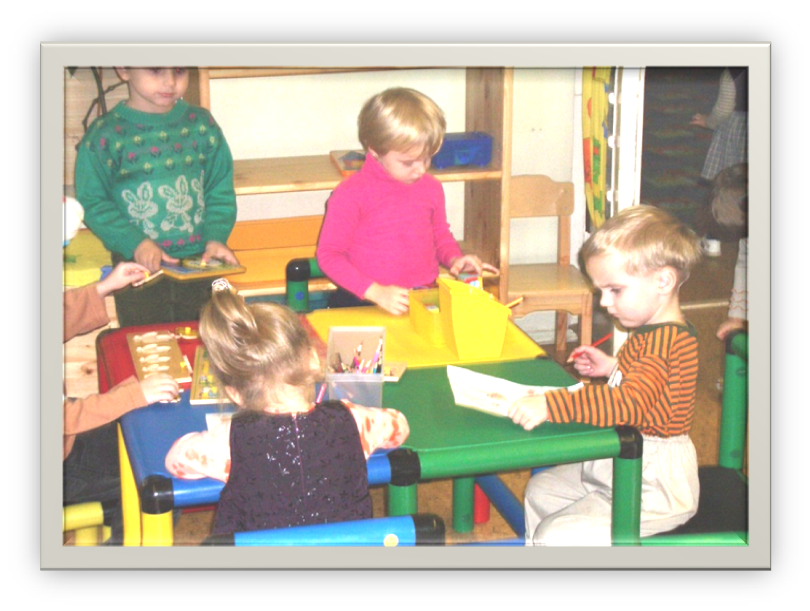 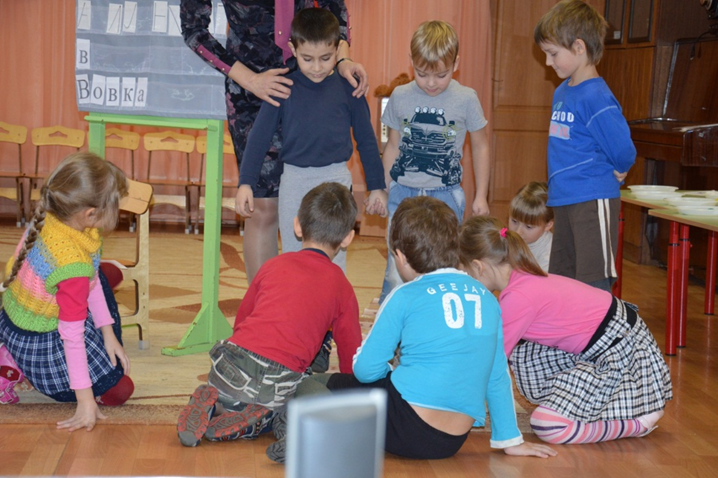 Найди лишнее!
Нарисуй дорожку к дому
Правила соблюдения принципа вариативности
каждый ответ правильный
ребёнок говорит,  как может, а воспитатель помогает грамотно   сформулировать  ответ   
 на любой хороший творческий вопрос  может быть  несколько вариантов
 нестандартные ответы бывают очень    интересными
п. 3.2.1.
5) поддержка инициативы и самостоятельности детей в специфических для них видах деятельности;
детьми материалов, видов
6) возможность выбора
активности, участников совместной деятельности и 
общения;…
Творчество, что это?
Принцип творчества
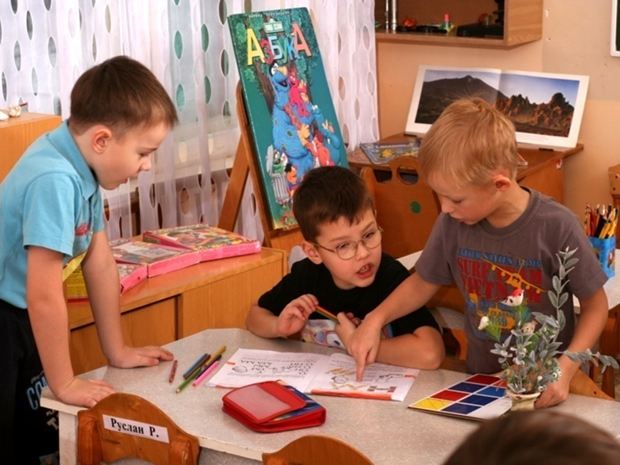 Творчество –              это свой взгляд на что-либо
Принцип творчества
обеспечивает
    максимальную ориентацию на 
       творческое начало в познавательной     
        деятельности
   приобретение воспитанниками  собственного 
       опыта творческой
       деятельности
   формирование
       интереса к обучению, 
      создание для каждого 
      ситуации успеха
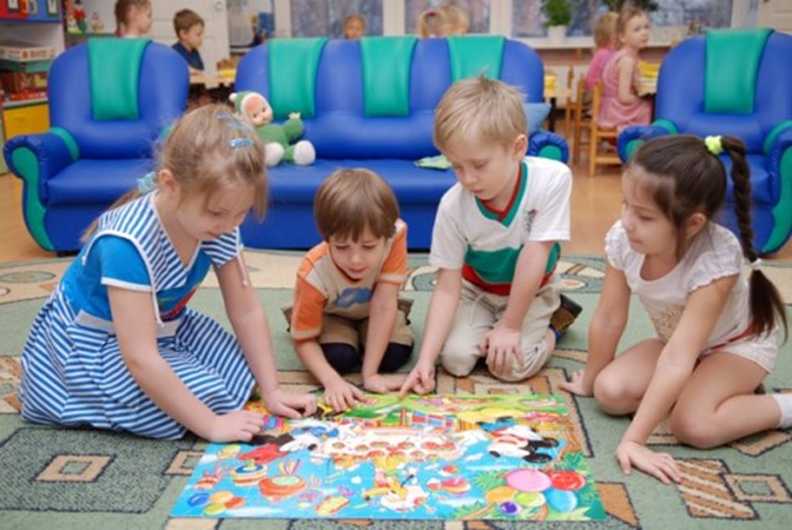 Отношение к миру
Ищу и нахожу
Думаю и узнаю
Пробую и делаю
Знаю – не знаю
Умею – не умею
Владею – не владею
п. 1.6.
Создание благоприятных условий развития детей в 
соответствии с их возрастными и индивидуальными 
особенностями и склонностями, развития способностей и 
творческого потенциала каждого ребенка как субъекта 
отношений с самим собой, другими детьми, взрослыми и 
миром.
п. 2.4. 
Программа направлена на:
создание условий развития ребенка, открывающих 
возможности для его позитивной социализации, его 
личностного развития, развития инициативы и творческих 
способностей на основе сотрудничества со взрослыми и 
сверстниками и соответствующим возрасту видам 
деятельности…
Принцип целостного представления о мире
означает ,что у ребёнка должно быть сформировано обобщённое целостное представление о 
  природе
  обществе
  самом себе
  социокультурном мире 
  и мире деятельности
Принцип целостного представления о мире
обеспечивает 
систематизацию представлений ребенка об окружающем мире и о себе самом
 раскрывает  явления окружающего мира в их взаимосвязи обеспечивается
 формирование у дошкольников  целостной карты мира
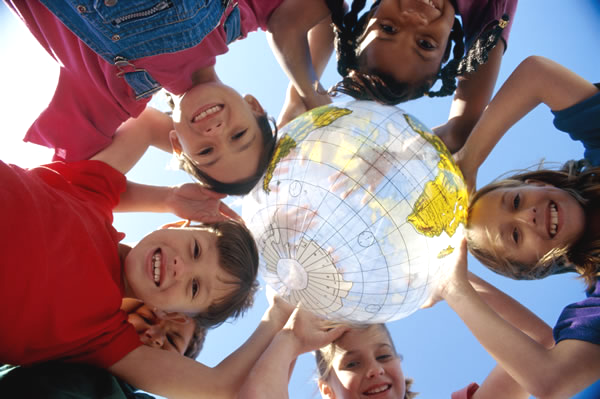 Принцип непрерывности
означает преемственность между всеми ступенями и этапами обучения на уровне
  технологии 
  содержания 
 методик  с учетом    возрастных  и
   психологических  особенностей  
   развития детей
Дошкольная образовательная организация
подготовительная
младшая
старшая
средняя
Ступени образования
Старшая 
школа
Средняя
школа
ДОО
Начальная
школа
Важнейшим условием достижения
качества образования 
является обеспечение 
непрерывности образования
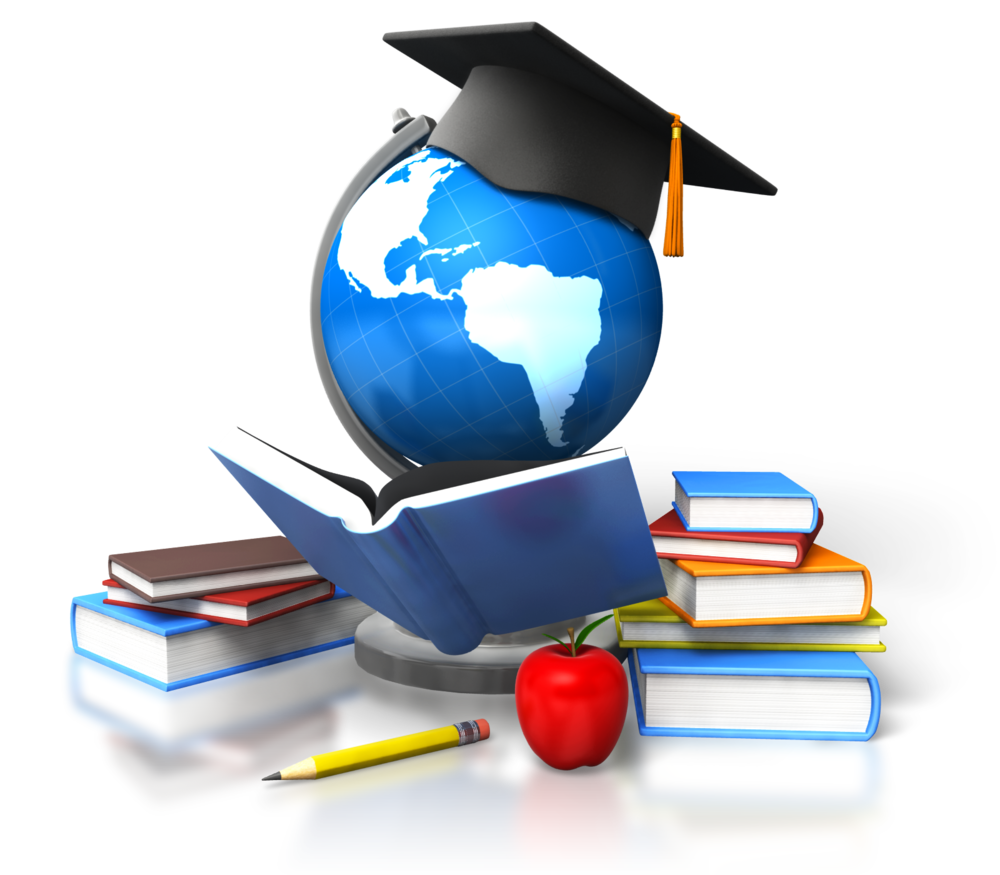 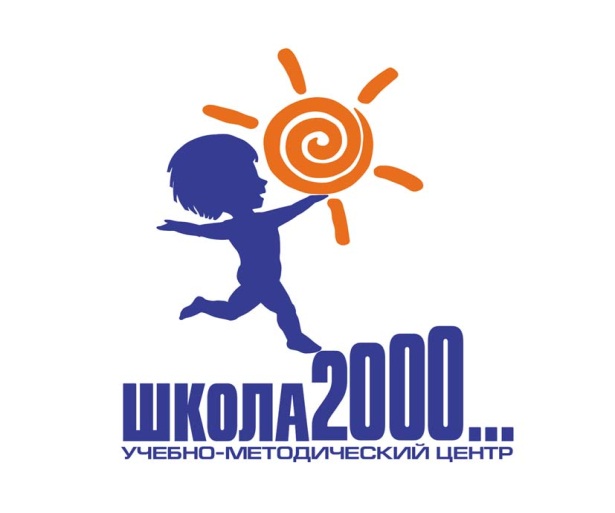 Принцип 
психологической комфортности
Принцип 
непрерывности
Принцип целостного
представления о мире
Принцип 
деятельности
Принцип минимакса
Принцип 
вариативности
Принцип 
творчества
Система дидактических
                            принципов
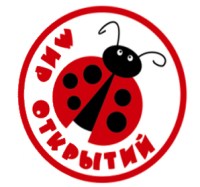 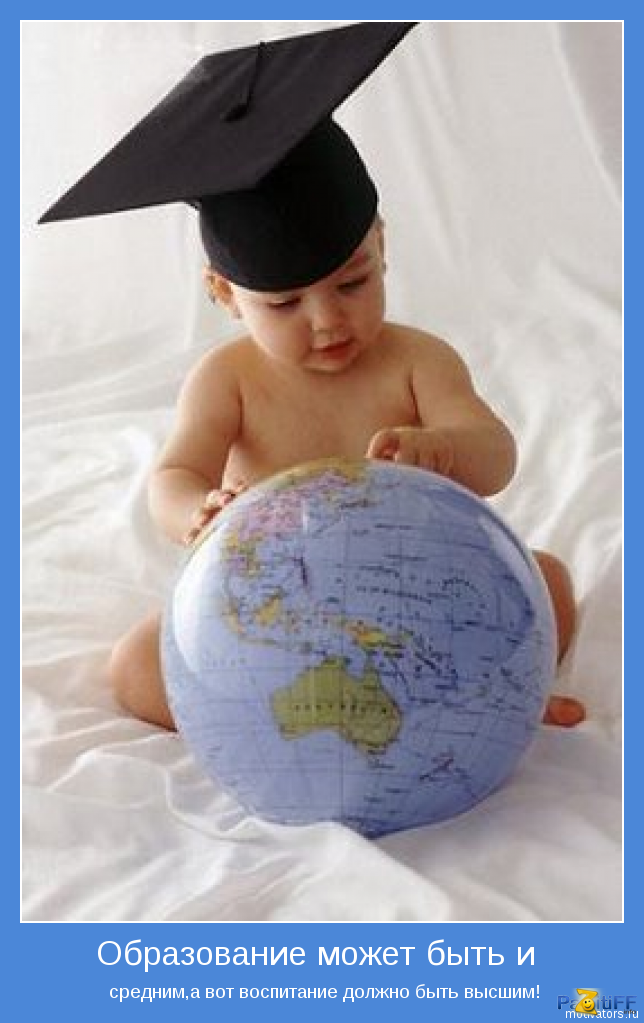 Образование может
 быть и средним,
а вот воспитание
 должно 
быть высшим!








ВСЁ В ВАШИХ РУКАХ!